Урок русского
языка
Ученье – свет, а неученье – тьма.
Сорока,   арбуз,   ворона,   ладонь,
лисица,  собака,  платок,  дежурный, 
воробей,  одежда,  петух.
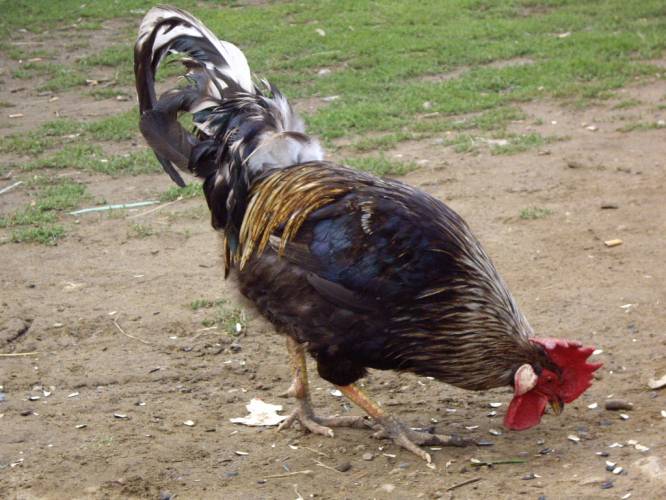 Петух    ………     зерно.
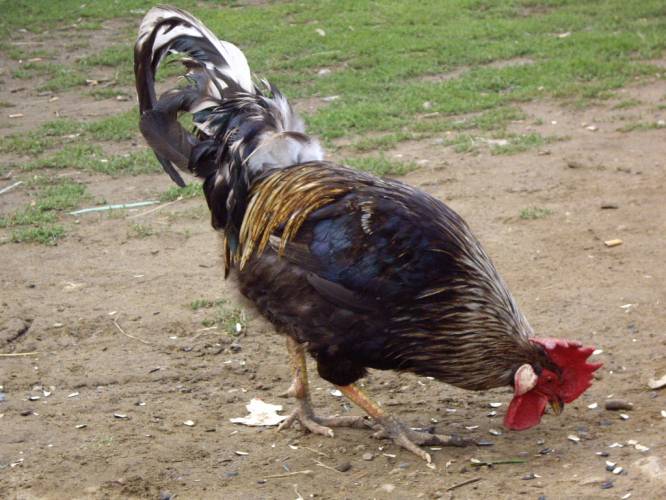 сущ.
сущ
гл
Петух    клюёт    зерно.
Петя кормит рыбок.
Ваня и Света дают морковку кроликам.
Дима принёс яблоки ежу.
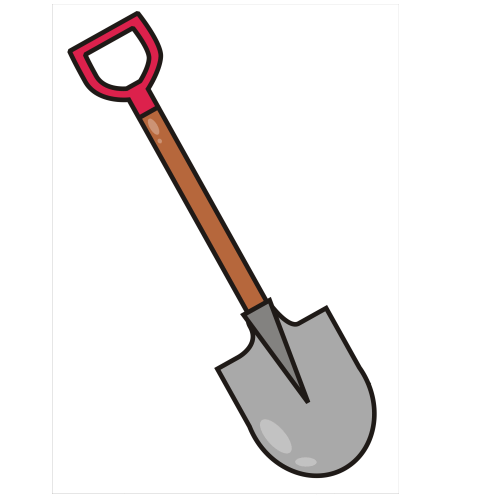 копают
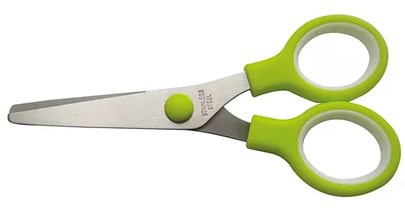 режут
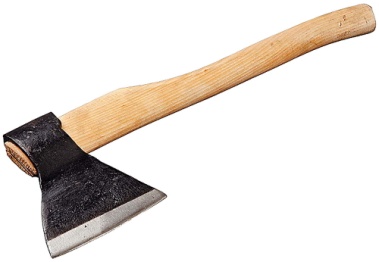 рубят
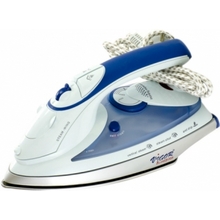 гладят
По лужку он важно бродит,
Из воды сухим выходит,
Носит красные ботинки,
Дарит мягкие перинки.
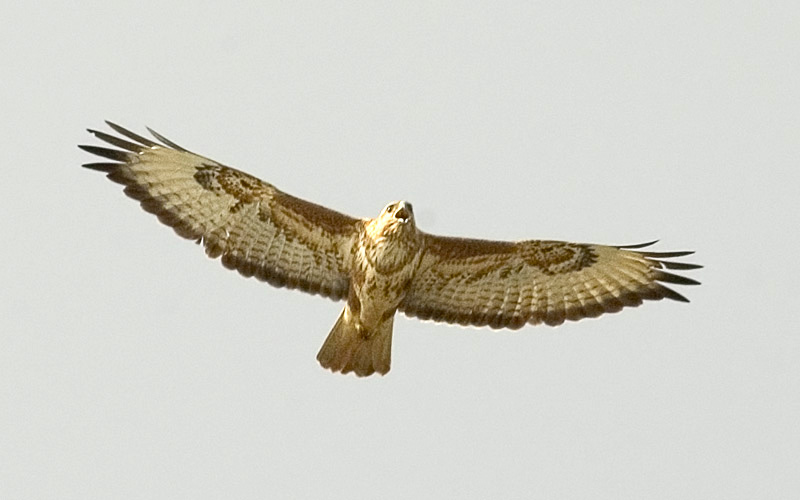 парит
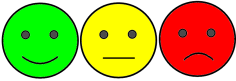 Я знаю, как найти глагол.
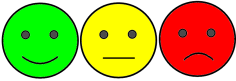 Я  затрудняюсь  найти глагол.
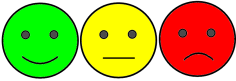 Я  пока не понял(а),
как  найти глагол.
Домашнее задание.
«Я – исследователь».
Пословицы или поговорки о петухе. Найти 
  в них глаголы.
В каких сказках встречается герой – петух? 
  Какие действия он совершает?
Или
Придумать и записать глаголы-действия , которые  мы   совершали сегодня на уроке.
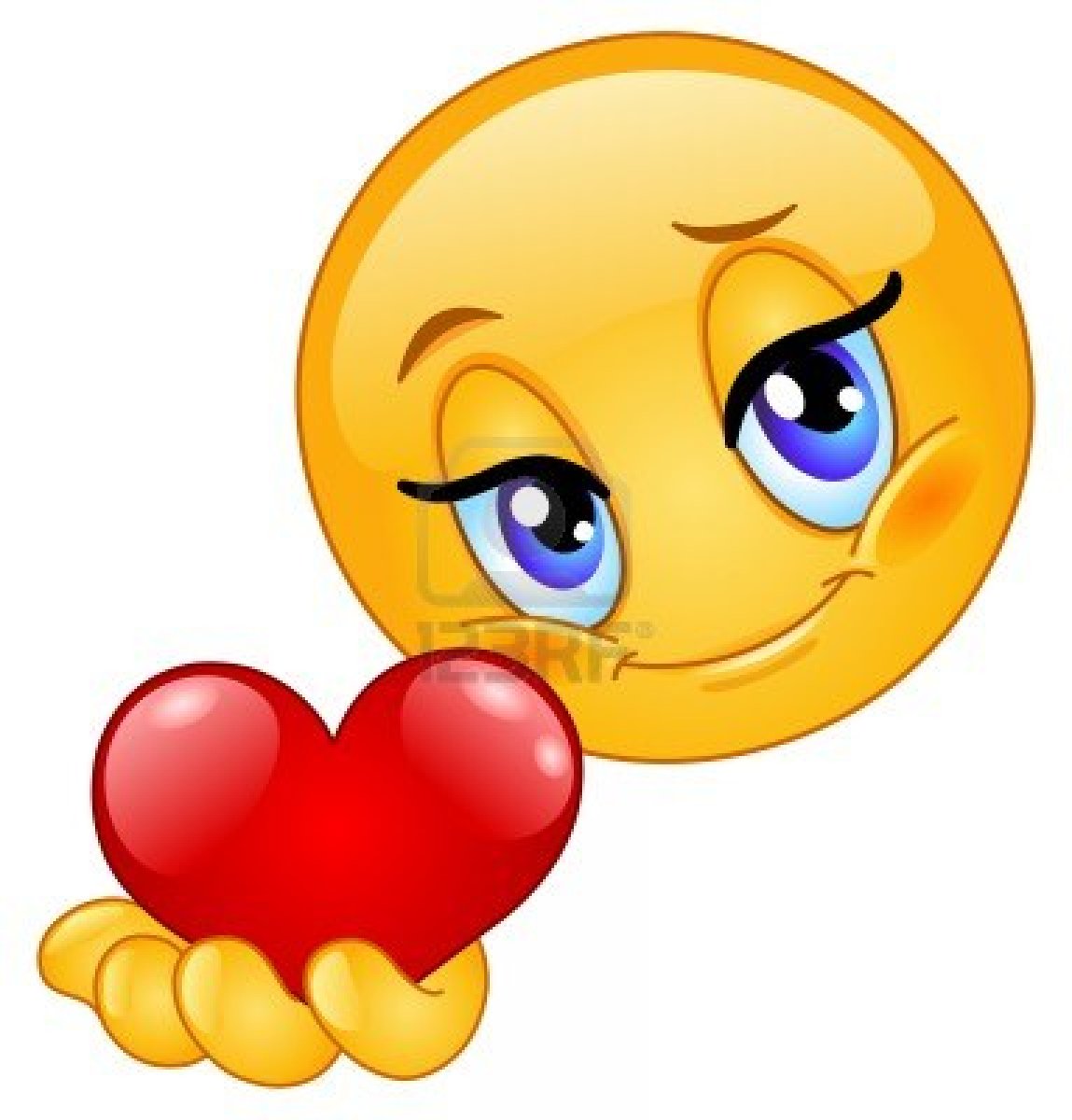 Спасибо всем за внимание
           и участие!